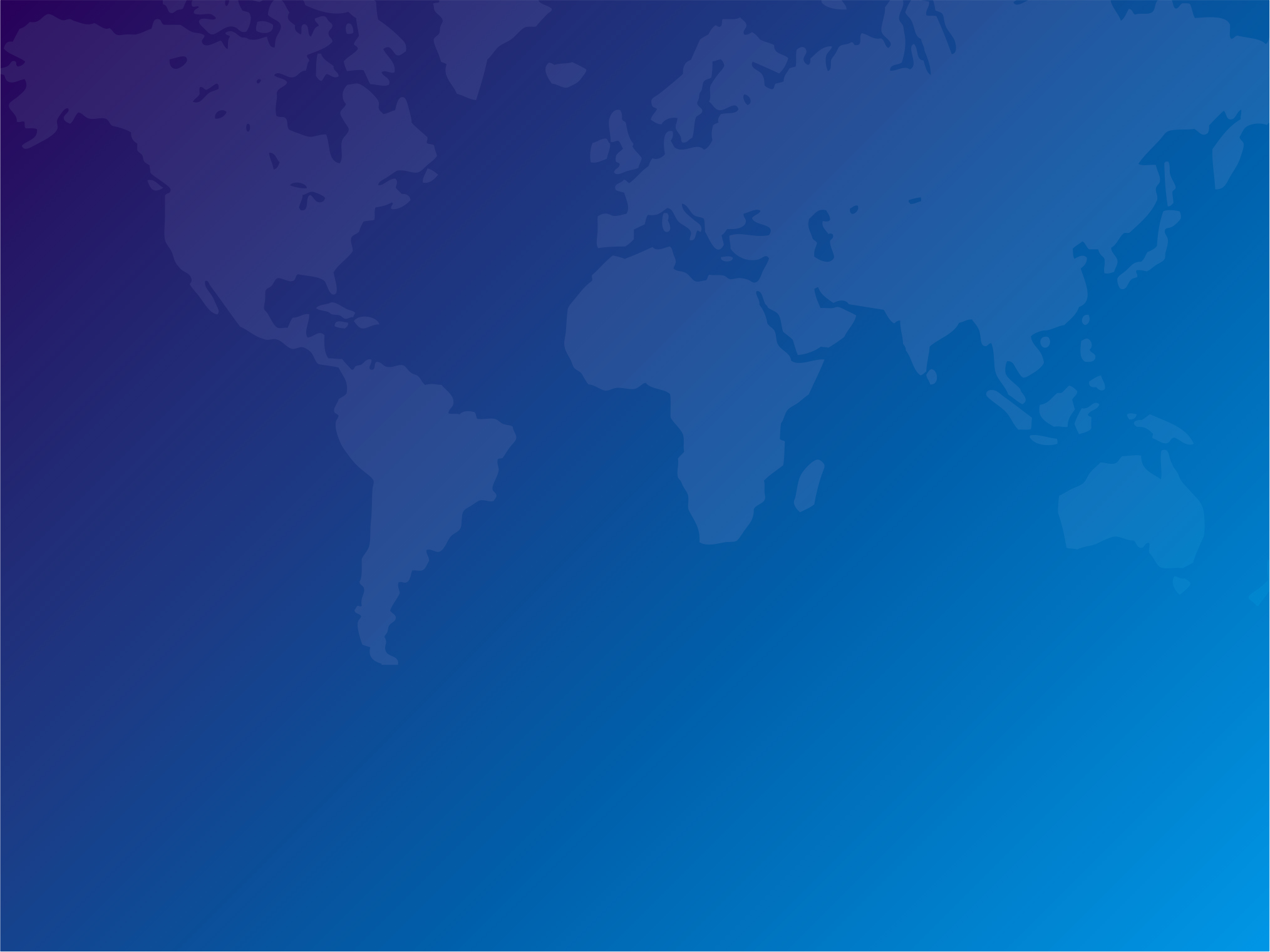 Противодействие коррупции в сфере образования
Нормативная база:
Уголовный кодекс Российской Федерации от 13.06.1996 № 63-ФЗ (редакция от 17.04.2017)
Федеральный закон от 25.12.2008 № 273-ФЗ «О  противодействии коррупции»
Федеральный закон от 29.12.2012 № 273-ФЗ «Об образовании в Российской Федерации»
Указ Президента Российской Федерации от 19.05.2008 № 815 «О мерах по противодействию коррупции»
Указ Президента Российской Федерации от 12.08.2002 № 885 «Об утверждении общих принципов служебного поведения государственных служащих»
Указ Президента Российской Федерации от 01.04.2016 № 147 «О Национальном плане противодействия коррупции на 2016 - 2017 годы»
2
Нормативная база:
Указ Президента РФ от 31.12.2015 № 683 «О Стратегии национальной безопасности Российской Федерации»
Уголовный кодекс Российской Федерации от 13.06.1996 № 63-ФЗ (редакция от 17.04.2017)

 Антикоррупционная Хартия российского бизнеса.
Федеральный закон от 25.12.2008 № 273-ФЗ «О  противодействии коррупции»
«Коррупция» - это:
а) злоупотребление служебным положением, дача взятки,
получение взятки, злоупотребление полномочиями, 
коммерческий подкуп либо иное незаконное использование 
физическим лицом своего должностного положения вопреки
законным интересам общества и государства в целях получения
выгоды в виде денег, ценностей, иного имущества или услуг
имущественного характера, иных имущественных прав для
себя или для третьих лиц либо незаконное предоставление 
такой выгоды указанному лицу другими физическими лицами;

б) совершение деяний, указанных в подпункте «а» настоящего 
пункта, от имени или интересах юридического лица.
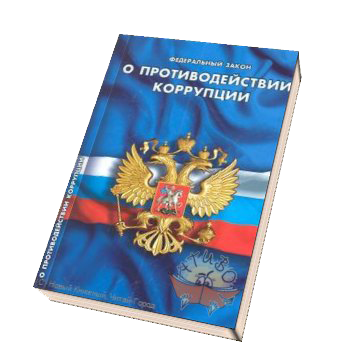 основными принципами противодействия  коррупции являются:
Признание, обеспечение и защита основных прав и свобод  человека и гражданина;
Законность;
Публичность и открытость деятельности государственных органов и органов местного самоуправления;
Неотвратимость ответственности за совершение коррупционных правонарушений;
Комплексное использование политических, организационных, информационно – пропагандистских, социально – экономических, правовых, специальных и иных мер;
Приоритетное применение мер по предупреждению коррупции;
Сотрудничество государства с институтами гражданского общества, международными организациями и физическими лицами.
противодействие коррупции
это деятельность федеральных органов 
 государственной власти, органов 
 государственной власти субъектов Российской Федерации, органов местного самоуправления, институтов гражданского общества, организаций и физических лиц в пределах их полномочий:

а) по предупреждению коррупции, в том числе по выявлению и последующему устранению причин коррупции (профилактика коррупции);

б) по выявлению, предупреждению, пресечению, раскрытию и расследованию коррупционных правонарушений (борьба с коррупцией);

в) по минимизации и (или) ликвидации последствий коррупционных правонарушений.
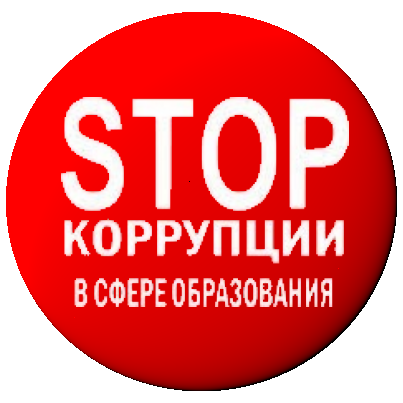 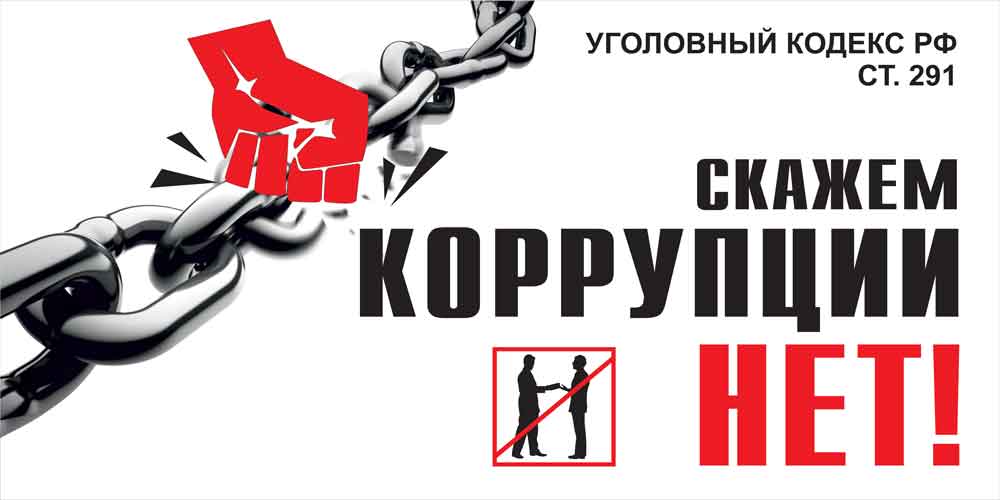 формы коррупционных преступлений
нецелевое использование и хищение бюджетных средств (ст. 285 УК РФ)

злоупотребление и превышение должностных полномочий (ст. 285 и 286      УК РФ)

мошенничество, совершенное лицом с использованием своего служебного положения (ст. 159 УК РФ – крупный штраф (до 1 млн. руб.) и лишение свободы на срок до десяти лет)

получение и дача взятки (ст. 290 и ст. 291 УК РФ – лишение свободы до 12 лет и 8 лет соответственно)

изготовление и сбыт поддельных документов (ст. 327 УК РФ).
наказание:
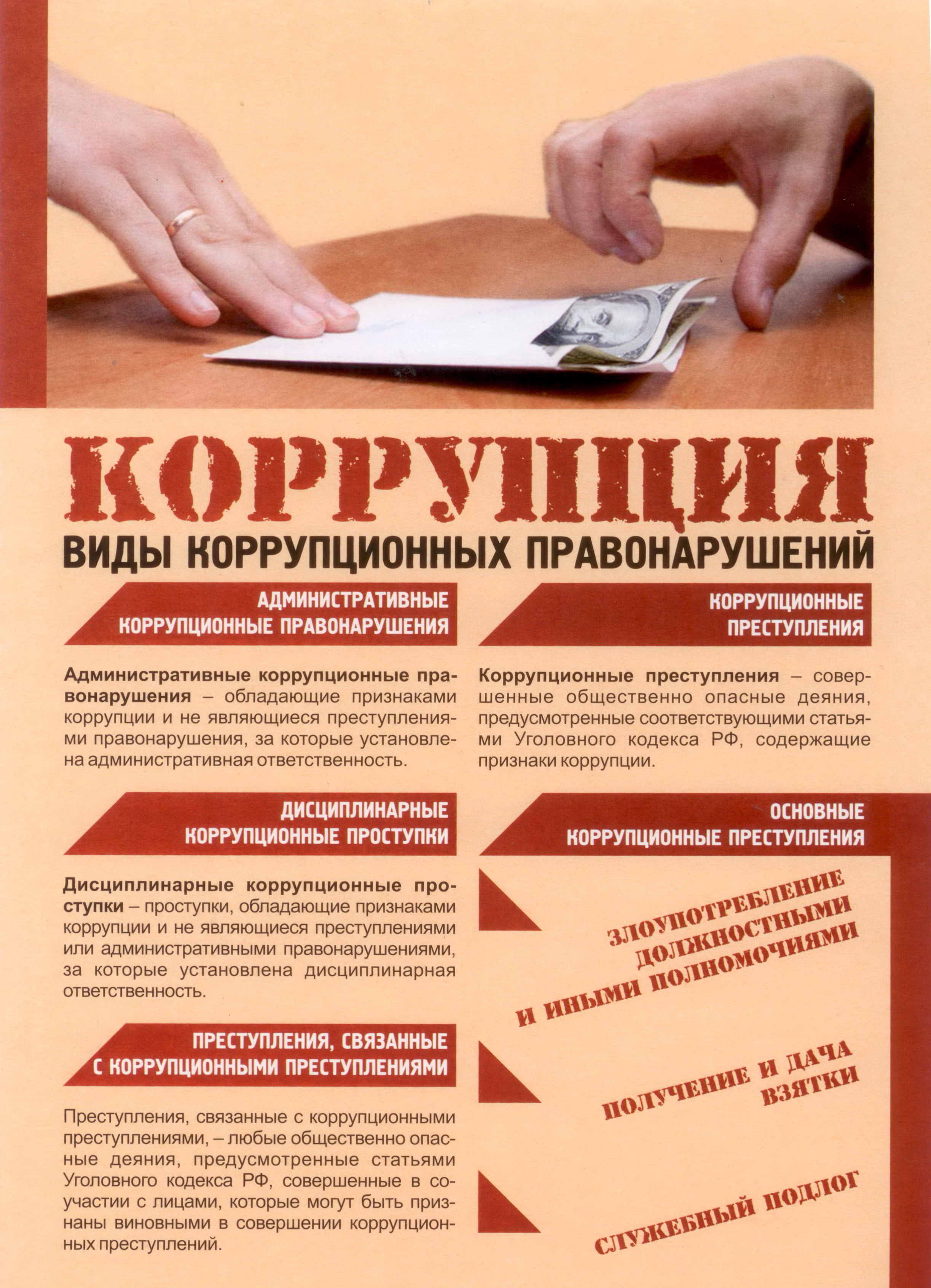 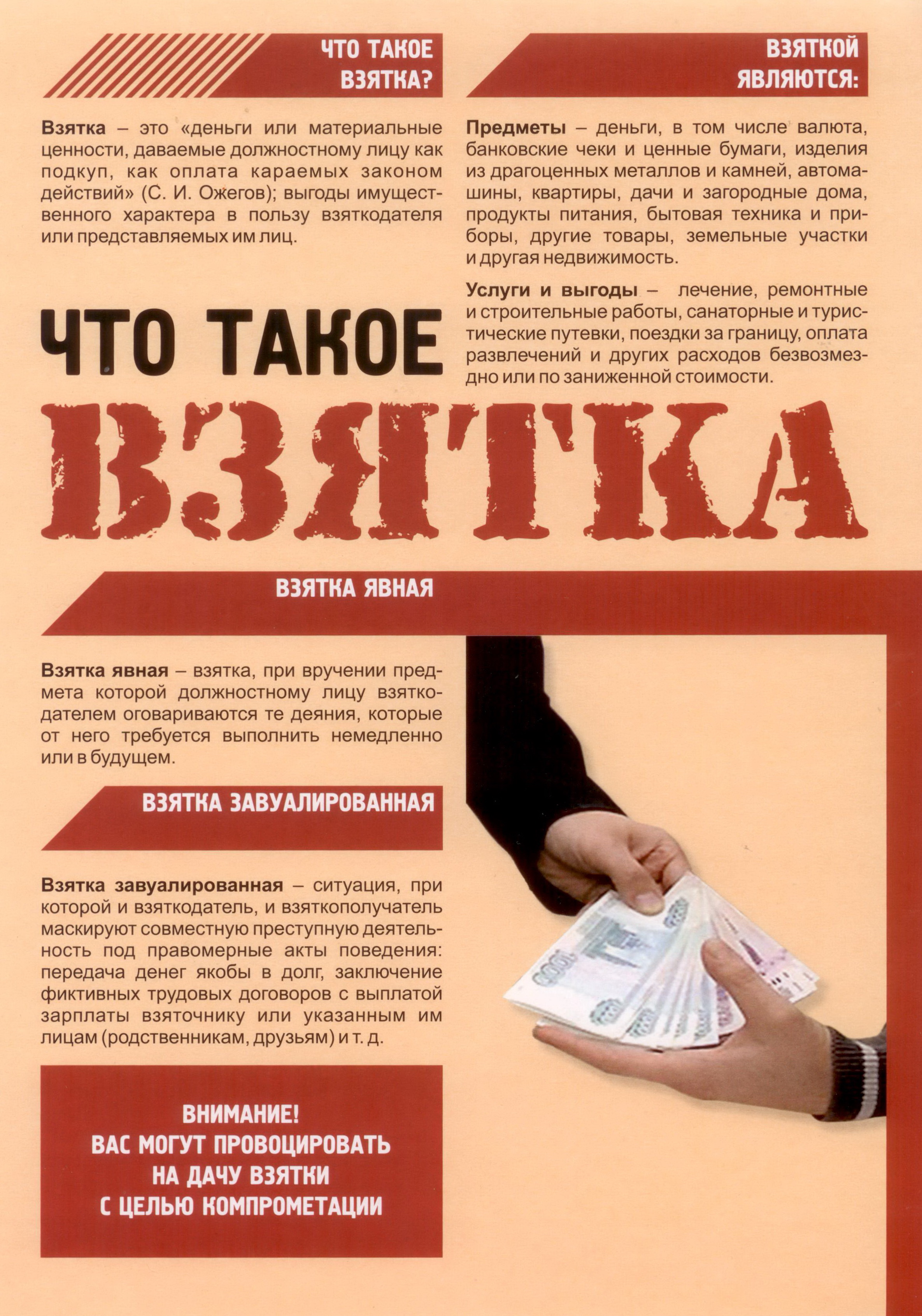 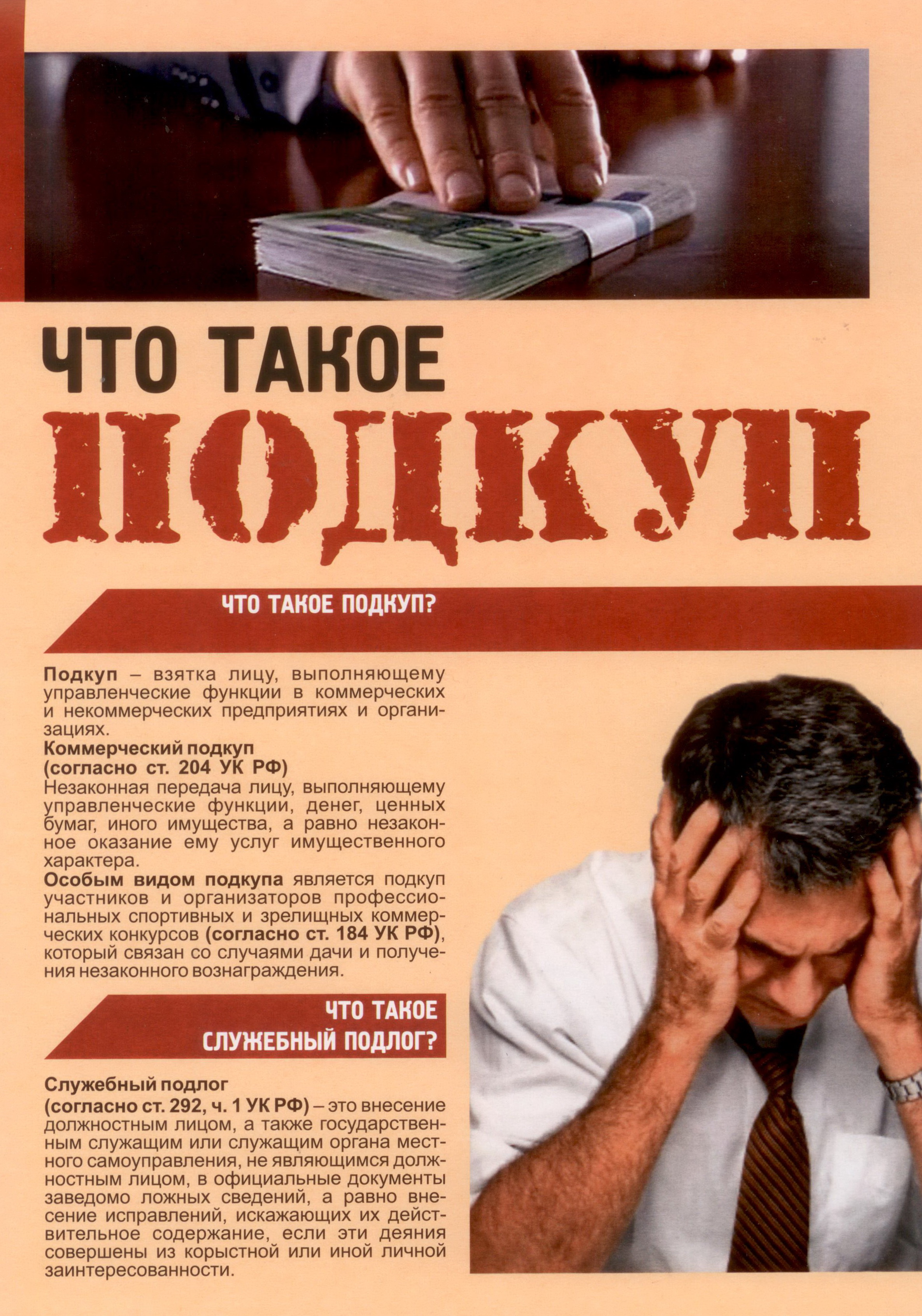 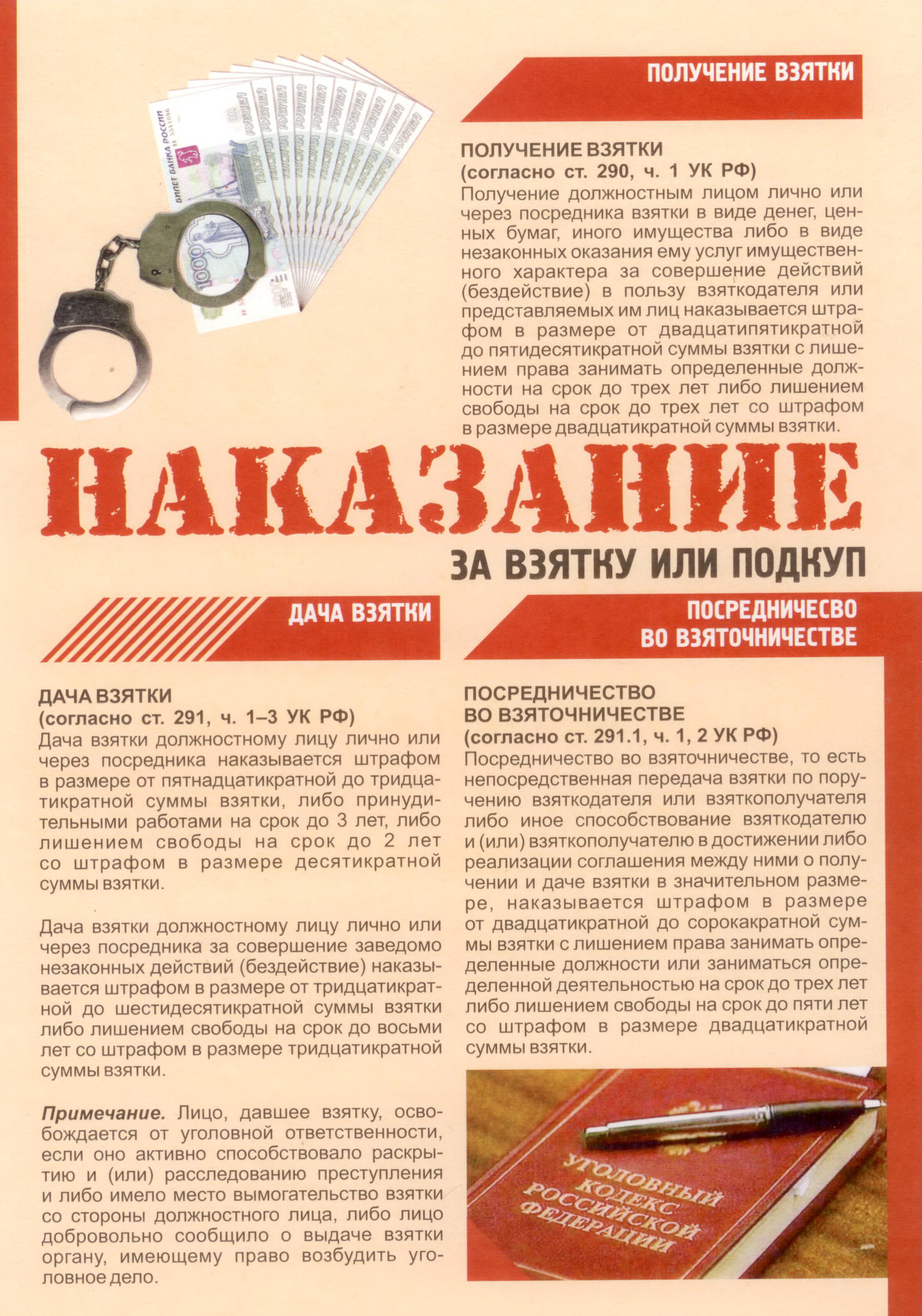 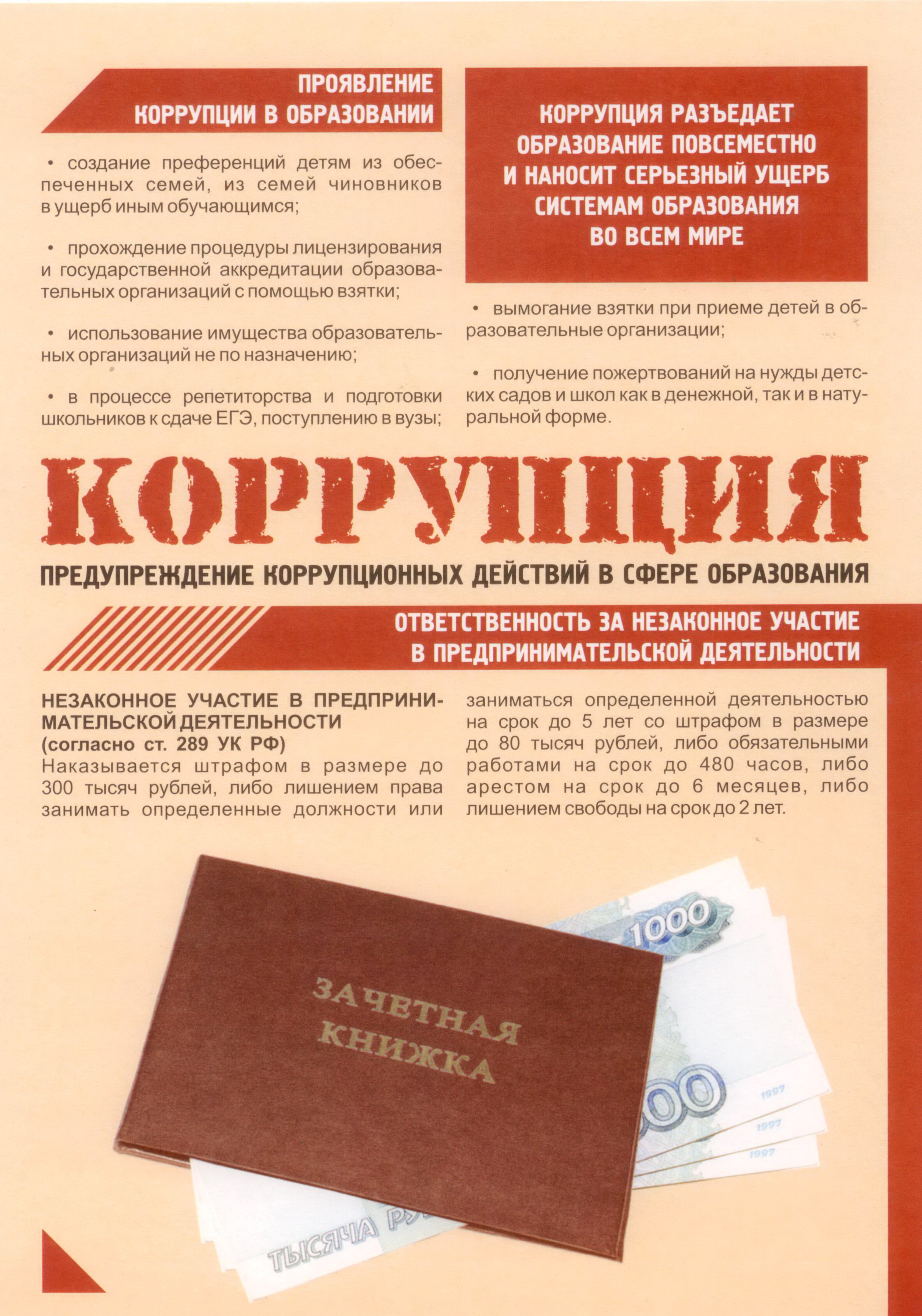 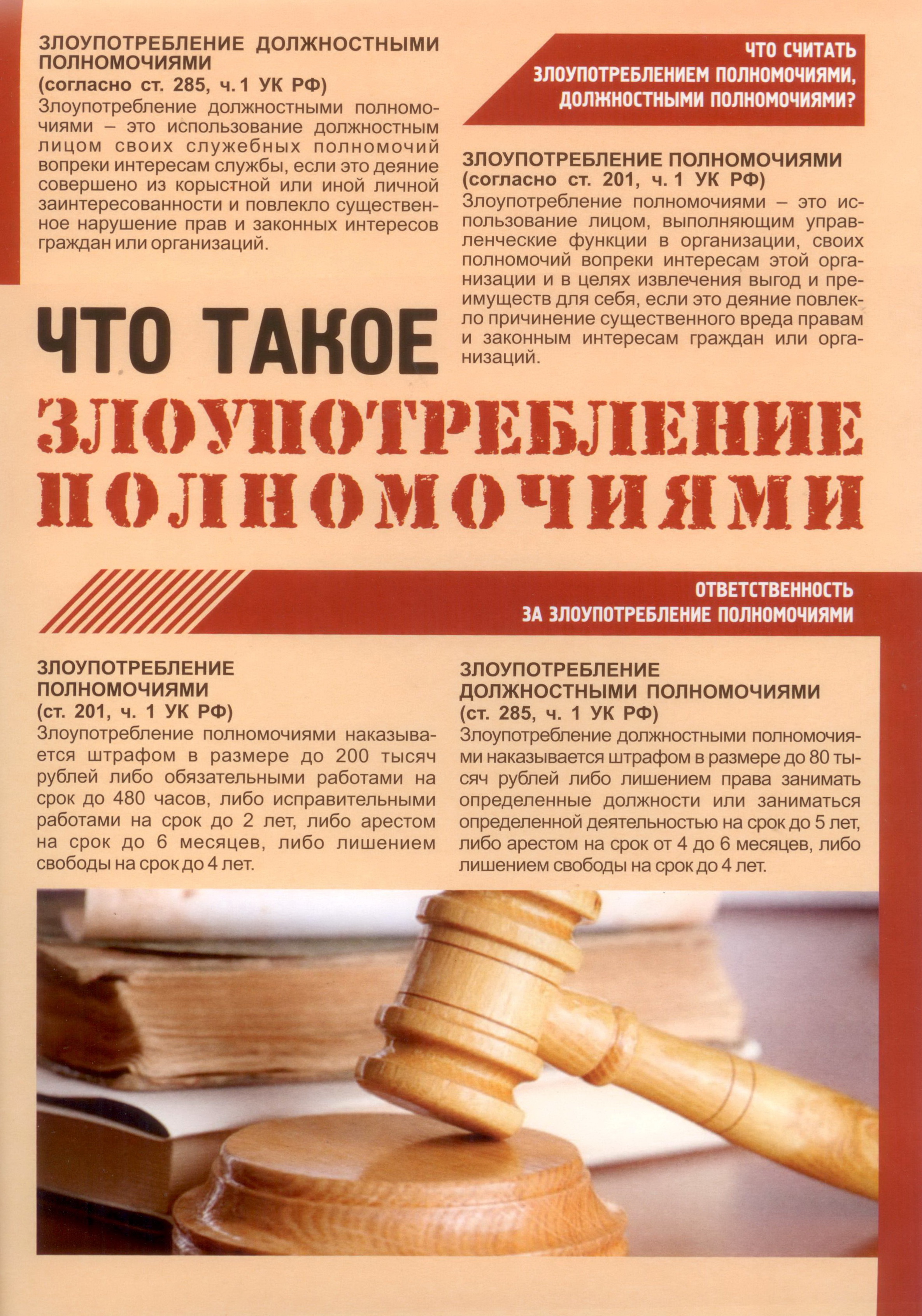 понятие конфликта интересов педагогического работника
ФЕДЕРАЛЬНЫЙ ЗАКОН ОТ 29.12.2012 № 273-ФЗ
«ОБ ОБРАЗОВАНИИ В РОССИЙСКОЙ ФЕДЕРАЦИИ»
Конфликт интересов педагогического работника – ситуация, при которой у педагогического работника при осуществлении им профессиональной деятельности возникает личная заинтересованность в получении материальной выгоды или иного преимущества и которая влияет или может повлиять на надлежащее исполнение педагогическим работником профессиональных обязанностей вследствие противоречия между его личной заинтересованностью и интересами обучающегося, родителей (законных представителей) несовершеннолетних обучающихся (пункт 33 статья 2).

Педагогический  работник организации, осуществляющей образовательную деятельность, в том числе в качестве индивидуального предпринимателя, не вправе оказывать платные образовательные услуги обучающимся в данной организации, если это приводит к конфликту интересов педагогического работника (часть 2 статьи 48).
ответственность  педагогического  работника  за  неприятие мер  по  предотвращению  или  урегулированию  конфликта интересов,  стороной  которого  он  является
Если педагогический работник не принял мер по предотвращению или урегулированию конфликта интересов, это рассматривается как коррупционное правонарушение и может служить основанием для расторжения трудового договора по инициативе работодателя – неприятие работником мер по предотвращению или урегулированию конфликта интересов, стороной которого он является, если указанные действия дают основание для утраты доверия к работнику со стороны работодателя (пункт 7.1 части 1 статьи 81 Трудового кодекса Российской Федерации).
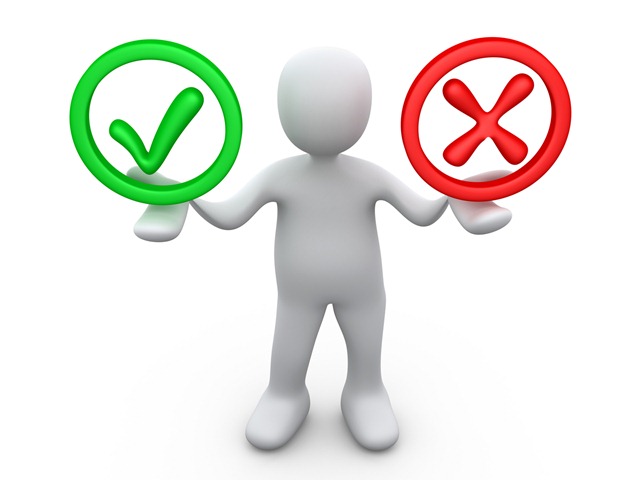 как поступить в случае вымогательства взятки?
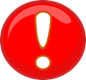 Внимательно выслушать и точно запомнить поставленные условия: размеры сумм, 
наименование товаров и характер услуг, сроки и способы передачи взятки; поинтересоваться о гарантиях решения вопроса в случае Вашего согласия дать взятку или совершить коммерческий подкуп; договориться о времени передачи взятки в хорошо знакомом Вам месте. 

ЧТО ПРЕДПРИНЯТЬ СРАЗУ ПОСЛЕ ФАКТА ВЫМОГАТЕЛЬСТВА?

         дать отказ пойти на преступление и смириться с тем, что ваш вопрос не будет решен

         встать на путь сопротивления коррупционерам!
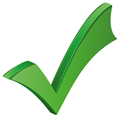 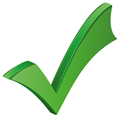 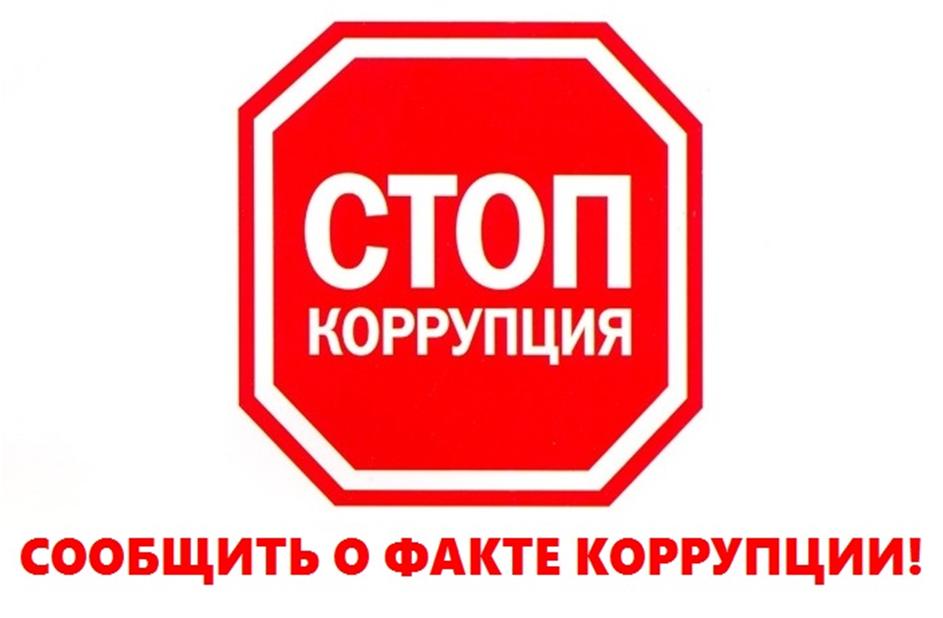 Как поступить в случае предложения взятки?
вести себя крайне осторожно, вежливо, без заискивания, не допуская опрометчивых высказываний, которые могли бы трактоваться взяткодателем либо как готовность, либо как категорический отказ принять (дать) взятку;
 внимательно выслушать и точно запомнить предложенные Вам условия (размеры сумм, наименование товаров и характер услуг, сроки и способы передачи взятки, форма коммерческого подкупа, последовательность решения вопросов);
постараться перенести вопрос о времени и месте передачи взятки до следующей беседы и предложить хорошо знакомое Вам место для следующей встречи;
не берите инициативу в разговоре на себя, больше «работайте на прием», позволяйте потенциальному взяткодателю «выговориться», сообщить Вам как можно больше информации;
при наличии у Вас диктофона постараться записать (скрытно) предложение о взятке.
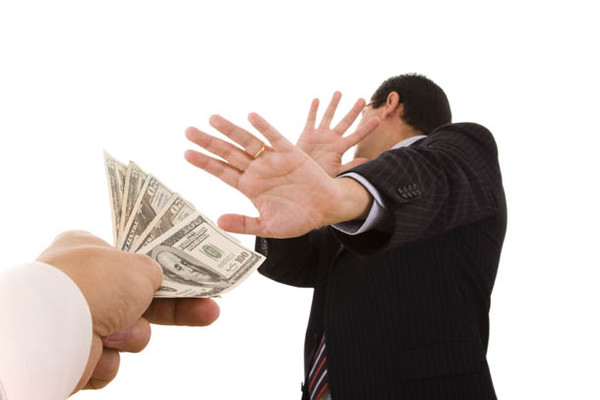 что следует предпринять сразу после свершившегося факта предложения взятки?
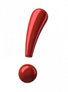 Уведомить представителя нанимателя (работодателя), органы прокуратуры или другие государственные органы обо всех случаях обращения к нему каких-либо лиц в целях склонения его к совершению коррупционных правонарушений, в том числе предложение и вымогательства взятки (ст. 9 Федерального закона от 25.12.2008 № 273-ФЗ «О противодействии коррупции»). 

    При получении работником организации предложения о совершении коррупционного правонарушения он обязан незамедлительно, а если указанное предложение поступило вне служебного времени, незамедлительно при первой возможности представить в структурное подразделение организации или должностному лицу, ответственному за работу по профилактике коррупционных и иных правонарушений в организации уведомление о факте обращения в целях склонения к совершению коррупционных правонарушений.
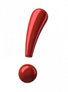 ВАШИ ДЕЙСТВИЯ, ЕСЛИ ВЫ ПРИНЯЛИ РЕШЕНИЕ ПРОТИВОСТОЯТЬ КОРРУПЦИИ
Обратиться с устным или письменным заявлением:
в органы внутренних дел – районные или городские отделения (отделы, управления) полиции, Министерство внутренних дел РФ;
органы прокуратуры – к районному или городскому прокурору, прокурору области;
в Следственное управление Следственного комитета РФ;
органы безопасности – районные и городские отделения (отделы) Управления ФСБ;
Комитет по борьбе с коррупцией – межрегиональную общественную организацию;